Chapter Ten
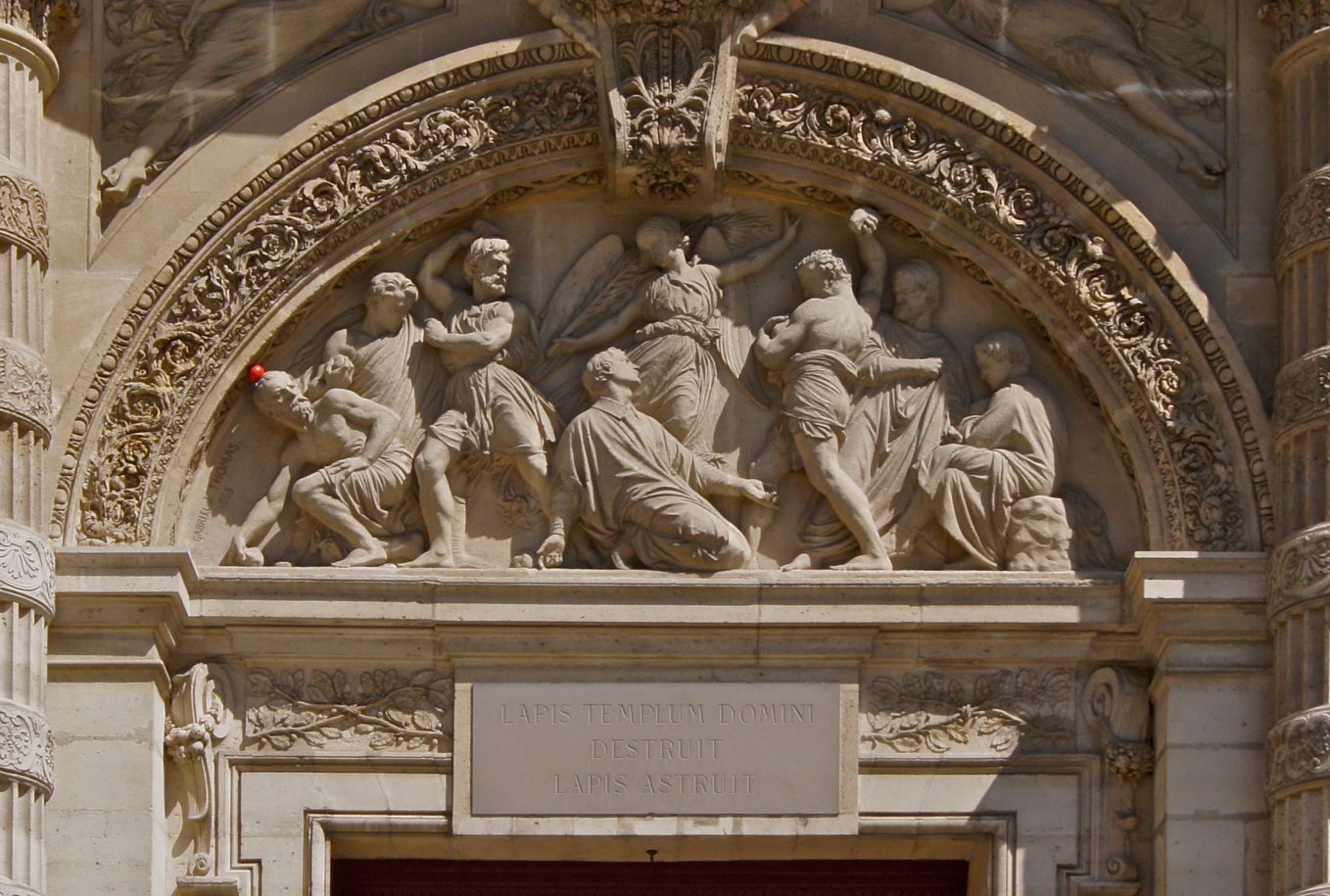 Conversation 1
Magistra: Gustatis-ne fabulas de Hercule?

Omnes: Ita vero! Gratias agimus quod eas legimus.
Conversation 2
Magister: Vos diligenter laboratis, et puto vos gustare eas.
Legimus librum nomine Columna Ferri, sed primum legemus
Fabula de Romanis quae H. A. Guerber scripta est. Habetis illum librum? Claudia, incipies-ne?
Conversation 3
Claudia: Pagina CLXXII. “Dum Pompey erat procul in Oriente, pauci Romani adulescentes consules occidere et leges abrogare et aerarium furari et urbem Romam incendere constituerunt. Coniurationem conceperunt, quae a Catilina, scelerato etiam senatore, ducti sunt.”  Permanebo- ne?
Conversation 4
Magister: Cicero, senator Romanus, de insidia reperiebat, et Senatui narravit. Haec erit nostra lectio hodie.
Marcus: Plura de Cicerone gnoscere volo! Nonne maximus orator erat? Qualis homo erat is? 
Magister: Erat bonus, qui rem publicam magnopere diligebat et eam servare temptavit.  Maximus homo!
James Chapter 4: 1, 2
Unde bella et lites in vobis? Nonne ex concupiscentiis vestris quae militant in membris vestris?
   Concupiscitis et non habetis [itaque] occiditis. Et zelatis et non potestis adipisci
[itaque] litigatis et belligeratis. Non habetis propter quod non postulatis.
Question
Where does sin begin in our hearts?

Do you think James was strict?
James Chapter 4:3
Petitis et non accipitis, eo quod male petatis ut in concupiscentiis vestris insumatis.Scriptura dicat: Ad invidiam concupiscit Spiritus qui inhabitat in nobis.
Avoid sin to have a good life.
A great verse to memorize
Bernard of Clairvaux
He lived in the 12th century and composed this beautiful hymn.
Sheet Music
Jesus the Very Thought of Thee
Iesu, dulcis memoria, Dans 
vera cordis gaudia, Sed 
super mel et omnia Eius 
dulcis praesentia.  
Nil canitur suavius 
Auditur nil iucundius, 
Nil cogitator dulcius, quam Iesus, Dei Filius.
Bernard of Clairvaux
Iesu, spes poenitentibus, Quam pius es petentibus, Quam bonus te quaerentibus,
Sed quid [te] invenientibus?

Iesu, dulcedo cordium,
Fons vivus, lumen mentium, Excedens omne gaudium,
Et omne desiderium.
Horace 2.20
Non usitatā nec tenui ferarpenna biformis per liquidum aetheravates, neque in terris moraborlongius invidiāque maior
urbes relinquam.  Non ego, pauperumsanguis parentum, non ego, quem vocas,dilecte Maecenas, obibonec Stygia cohibebor unda.
Horace 2.20
Iam iam residunt cruribus asperaepelles, et album mutor in alitemsuperne, nascunturque levesper digitos umerosque plumae.
Iam Daedaleo notior Icarovisam gementis litora BosphoriSytrisque Gaetulas canorusales Hyperboreosque campos.
Horace 2.20
Me Colchus et, qui dissimulat metumMarsae cohortis, Dacus et ultiminosent Geloni, me peritusdiscet Hiber Rhodanique potor.Absint inani funere neniaeluctusque turpes et querimoniae;compesce clamorem ac sequlcrimitte supervacuos honores.
Marcus Valerius Corvus
Bello Gallico cum Romani in stationibus quieti tempus tererent, Gallus quidam magnitudine atque armis insignis ante alios processit quatiensque scutum hastā, cum silentium fecisset, unum e Romanis per interpretem provocavit, qui secum ferro decerneret.  Erat Marcus Valerius tribunus militum, adulescens, qui prius sciscitatus consulis voluntatem in medium armatūs processit.  Tunc res visu mirabilis accidisse fertur;
Marcus Valerius Corvus
nam cum iam manum consereret Valerius, repente in galeā eius corvus consedit in hostem versus.  Ales non solum captam semel sedem tenuit, sed quotiescumque certamen initum est, levans se alis os oculosque Galli rostro et unguibus adpetiit.  Hostem territum talis prodigi visu oculisque simul ac mente turbatum Valerius obtruncat.  Corvus e conspectu elatus orientem petit.  Inde Valerius Corvus dictus est.
Cicero the patriot is angry with Catiline. [1]
Quo usque tandem abutere, Catilina, patientiā nostrā? quam diu etiam furor iste tuus nos eludet? quem ad finem sese effrenata iactabit audacia? Nihilne te nocturnum praesidium Palati, nihil urbis vigiliae, nihil timor populi, nihil concursus bonorum omnium, nihil hic munitissimus habendi senatus locus, nihil horum ora voltusque moverunt?
Cicero [1]
Patere tua consilia non sentis, constrictam iam horum omnium scientia teneri coniurationem tuam non vides? Quid proxima, quid superiore nocte egeris, ubi fueris, quos convocaveris, quid consilii ceperis, quem nostrum ignorare arbitraris?
Cicero [2]
O tempora, o mores! Senatus haec intellegit. Consul videt; hic tamen vivit. Vivit? immo vero etiam in senatum venit, fit publici consilii particeps, notat et designat oculis ad caedem unum quemque nostrum. Nos autem fortes viri satis facere rei publicae videmur, si istius furorem ac tela vitemus.
Cicero [2]
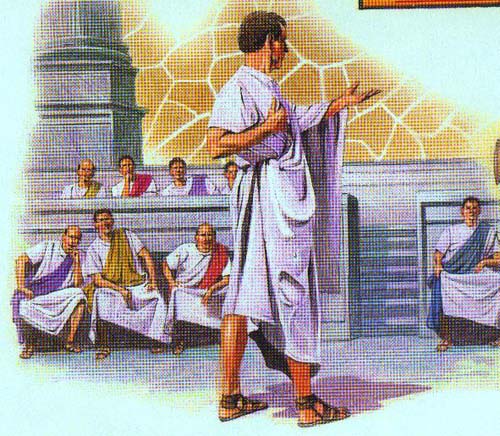 Cicero begins to speak.
Cicero [2]
nam omnis civitas Helvetia in quattuor pagos divisa est. Hic pagus unus, cum domo exisset, patrum nostrorum memoria L. Cassium consulem interfecerat et eius exercitum sub iugum miserat. 
Ita sive casu sive consilio deorum immortalium quae pars civitatis Helvetiae insignem calamitatem populo Romano intulerat,
Cicero is getting angry.
Fuit, fuit ista quondam in hac re publica virtus, ut viri fortes acrioribus suppliciis civem perniciosum quam acerbissimum hostem coercerent. Habemus senatus consultum in te, Catilina, vehemens et grave; non deest rei publicae consilium neque auctoritas huius ordinis; nos, nos, dico aperte, consules desumus.
Cicero continues.
[4] II. Decrevit quondam senatus, ut L. Opimius consul videret, ne quid res publica detrimenti caperet; nox nulla intercessit; interfectus est propter quasdam seditionum suspiciones C. Gracchum, clarissimo patre, avo, maioribus. Occisus est cum
liberis M. Fulvius consularis.
Cicero compares punishments.
Simili senatus consulto C. Mario et L. Valerio consulibus est
permissa res publica; num unum diem postea L. Saturninum tribunum pl. et C. Servilium praetorem mors ac rei publicae poena remorata est?
At [vero] nos vicesimum iam diem patimur hebescere aciem horum auctoritatis.
Cicero’s Quote
Cicero is disgusted.
Habemus enim huiusce modi senatus consultum, verum inclusum in tabulis
tamquam in vagina reconditum, quo ex senatus consulto confestim te interfectum esse, Catilina, convenit..
A little sarcasm works.
Vivis, et vivis non ad deponendam, sed ad confirmandam audaciam. Cupio, patres conscripti, me esse clementem, cupio in tantis rei publicae periculis e non dissolutum videri, sed iam me ipse inertiae nequitiaeque condemno!
Discuss this quote.
Reading Lesson Part One
Anno Domini XXXV omnes Fideli amici et familia ab Hierusalem moverant. Timuerunt Hierusalem delendum esse unā generatione postquam penecostes. Omnes possessiones in Hierusalem vendiderant et procul moverant. Ergo de nuntiis ab Hierusalem statim non gnoverunt.
Reading Lesson Part Two
Post iter faciens ad Hierusalem pro Herode Antipate, Fidelius constituit se non manere ibi longe. Brevi tempore cum Apostolo Petro visitabat, qui omnia recentia nuntia de ecclesiā in Hierusalem ei narrabat. Ubi Capharnaum redierunt, omnes Christiani qui ibi habitabant ad Fideli domum invitabantur cum eis haec communicare posset.
Stephen is stoned.
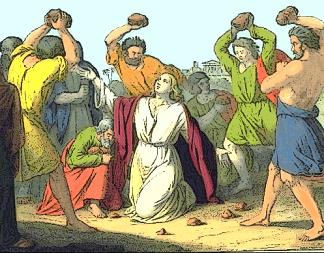 Hercules and the Giant
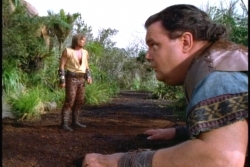 Hercules and the Giant
Postero die, simul atque e somno excitatus est, Hercules furtum animadvertit. Cum boves amissos undique invenire temptavisset, eos nusquam invenire poterat, non modo quod loci
naturam ignorabat, etiam quod vestigiis falsis deceptus est.
Hercules A Giant at Bay
Tandem, ubi magnam partem diei frustra consumpsit, cum reliquis bobus   progredi constituit. At dum profisci parabat, unus e bobus quos secum habuit mugire coepit.
Statim ei qui in antro inclusi erant mugitum reddiderunt. Hoc modo Hercules locum invenit.
Tum vehementer iratus, ad speluncam quam celerrime se contulit.
Hercules A Giant at Bay
At Cacus saxum ingens deiecerat et aditum speluncae omnino obstruxerat. Hercules, quoniam nullum alium introitum invenire poterat, hoc saxum amovere conatus est; sed propter
eius magnitudinem res erat difficillima. Diu laborabat, neque quicquam efficere poterat. Tandem magno conatu saxum amovit et speluncam patefecit.
Hercules A Giant at Bay
Cum amissos boves statim conspiceret, Cacum ipsum vix cernere potuit, quod spelunca repleta erat fumo quem ille more suo evomebat. Hercules inusitata specie turbatus, breve tempus haesitabat. Mox tamen in speluncam irrupit et collum monstri bracchiis complexus est.
Hercules A Giant at Bay
Ille multum reluctatus est, sed nullo modo se liberare potuit; et quod nulla facultas respirandi dabatur, mox, quod   necesse fuit, exanimatus est.
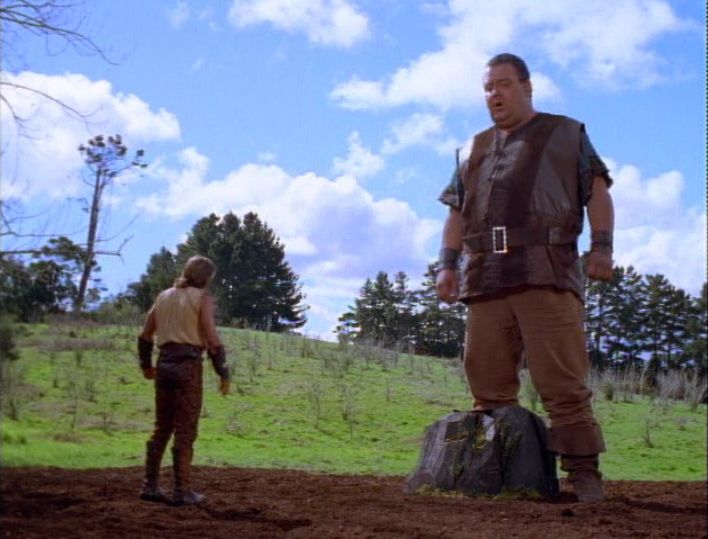 HerculesThe Golden Apples
Eurystheus, postquam boves Geryonis accepit, laborem undecimum Herculi imposuit, graviorem quam quos supra narravimus. Iussit enim eum aurea poma ex horto Hesperidum auferre.
HerculesThe Golden Apples
Hesperides  autem quaedam nymphae erant forma praestantissima, quae in terra longinqua habitabant, et quibus aurea quaedam poma a Iunone commissa erant. Multi homines, auri cupiditate inducti, haec poma auferre iam antea conati erant. Res tamen difficillima erat; nam hortus in quo poma erant muro ingenti undique circumdatus est.
Hercules The Golden Apples
Praeterea draco quidam, qui centum capita habebat, portam horti diligenter custodiebat.
 Opus igitur quod Eurystheus Herculi imperaverat erat summae difficultatis, non modo ob eas causas quas memoravimus, sed quod Hercules situm horti omnino ignorabat.
The Golden Apples
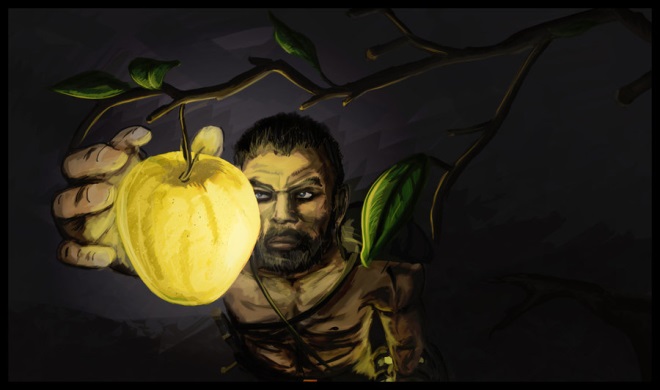 Vocabulary for next Fable p. 1
mus - mousegratia - favor, thankslaqueus - net, snareirretitus - caught, tangled in a netexplico - untangle, disentangleabrodo - chew off, chew awayego - I, mebeneficium - good deedmemor - mindful, rememberingprompte - readily, willinglyfacio - do, maketrado - hand over, give
Vocabulary for next Fable p. 2
abnuo - refuse, shake head "no"0benefactor - someone who does goodleaena - lionesscasu - by chance, accidentallypes - food, pawpremo - presscontero - grind, crushvotum - prayer, wish, vowmodero - limit, control, slow downplus - more, too much, too manyquam - thandecet - it is fitting, it is appropriatefestino - hurry, hasten
The Mouse and the Grateful Lion
Leo laqueo captus est.
Sic irretitus, nullis viribus se explicare potest.
Leo murem rogat,
O mus, laqueum abrode et me libera!
Tanti beneficii semper memor ero!“Mus hoc prompte facit:
laqueum abrodit et leonem liberat.
Mus leonem rogat,
"Filiam tuam mihi trade in uxorem!"
The Mouse and the Grateful Lion
Leo non abnuit.
Hanc rem gratam benefactori suo facit.
Leaena, nova nupta, ad virum venit.
Sed leaena murem non videt!
Casu murem pede premit et conterit.
Fabula docet:
Vota moderanda sunt!
Si quaeris plura quam decet,
mortem tuam festinas.
Poor Lion!
www.kidsgen.com